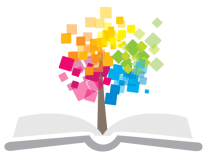 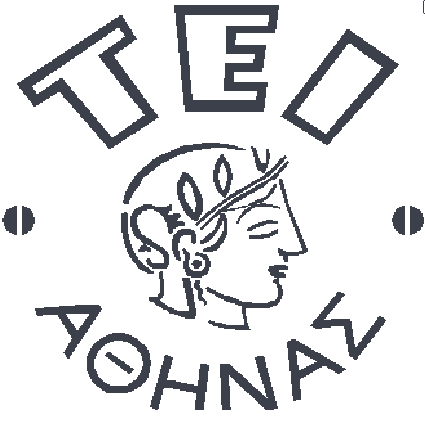 Ανοικτά Ακαδημαϊκά Μαθήματα στο ΤΕΙ Αθήνας
Δικτυακός Προγραμματισμός (Θ)
Ενότητα 8: Webservices-SOAP
Ιωάννης Βογιατζής 
Τμήμα Μηχανικών Πληροφορικής ΤΕ
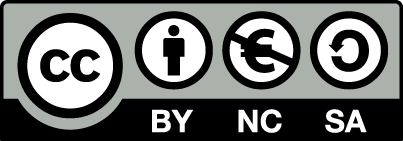 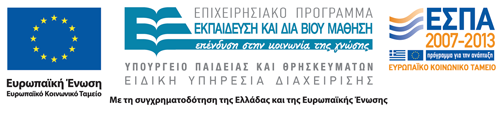 WebServicesSOAP - UDDI - WSDL
Υπηρεσίες Διαδικτύου (Web Services) 1/3
Το παρόν του διαδικτύου βασίζεται στην εγκαθίδρυση ενός πιο αποδοτικού μέσου ανταλλαγής δεδομένων, από τις HTML σελίδες.
Χρειάζεται ένα είδος “αυτοματοποίησης” της ανάκτησης της πληροφορίας (χωρίς την παρέμβαση του ανθρώπου).
Αυτό μπορεί να γίνει εφικτό, σε μεγάλο μέρος, με τις Υπηρεσίες Διαδικτύου.
3
Υπηρεσίες Διαδικτύου (Web Services) 2/3
Οι επιχειρήσεις πρέπει να είναι ικανές να:
Δημοσιεύουν interfaces για τις υπηρεσίες που παρέχουν, έτσι ώστε άλλες επιχειρήσεις να μπορούν να βρουν αυτές τις υπηρεσίες και να τις χρησιμοποιήσουν.
Αναζητήσουν και να ανακαλύπτουν δημοσιευμένα interfaces εμπορικών συνεργατών, με τους οποίους επιθυμούν συνεργασία μέσω του διαδικτύου.
Αλληλεπιδρούν με υπηρεσίες που δημοσιεύονται από άλλες επιχειρήσεις, και αντίστροφα να επιτρέπουν σε άλλες επιχειρήσεις να συνεργάζονται με τις δικές τους υπηρεσίες.
4
Υπηρεσίες Διαδικτύου (Web Services) 3/3
Οι υπηρεσίες διαδικτύου είναι (XML) αναπαραστάσεις προγραμμάτων, αντικειμένων ή κειμένων που είναι προσπελάσιμα μέσω του δικτύου.
Αυτές οι αναπαραστάσεις προορίζονται για απ’ ευθείας αλληλεπίδραση μεταξύ εφαρμογών (machine-to-machine).
Οι υπηρεσίες διαδικτύου παρέχουν έναν, ανεξάρτητο από δεδομένα, μηχανισμό παρουσίασης των υπηρεσιών της επιχείρησης, με χρήση XML πρωτοκόλλων και προτύπων.
5
Η αρχιτεκτονική των Web Services 1/2
Κατάλογος Υπηρεσιών
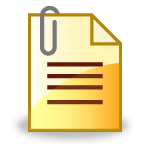 Περιγραφή Υπηρεσίας
2) Αναζήτηση
1) Καταχώρηση
3) Δέσμευση & Χρήση
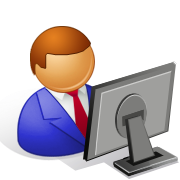 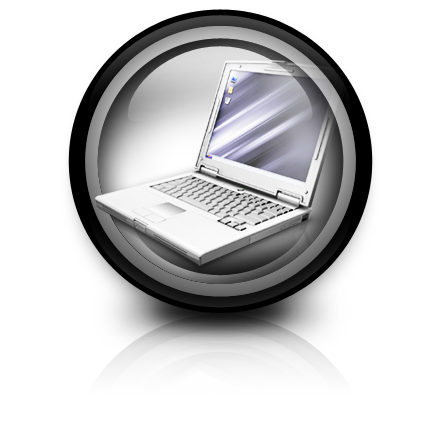 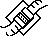 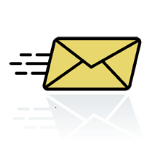 Επικοινωνία
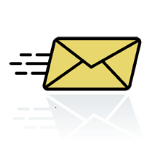 Πελάτης
Πάροχος Υπηρεσιών
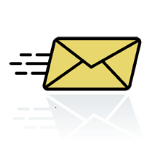 Δεδομένα
6
Τεχνολογίες Web Services
7
Η αρχιτεκτονική των Web Services 2/2
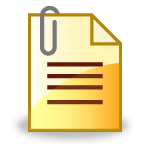 UDDI
WSDL
2) Αναζήτηση
1) Καταχώρηση
3) Δέσμευση & Χρήση
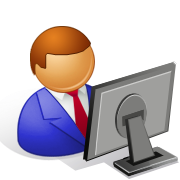 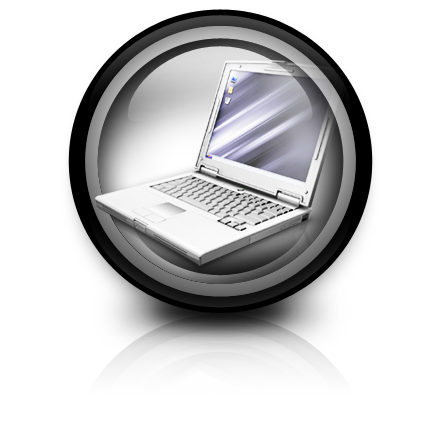 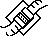 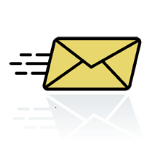 SOAP
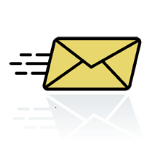 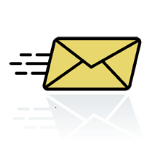 Πελάτης
Πάροχος Υπηρεσιών
XML
8
WSDL
Web Services Description Language (WSDL)
Το WSDL είναι ένα XML schema, που αναπτύχθηκε από την  Microsoft και την IBM με σκοπό να ορίσει το XML μήνυμα, τη λειτουργία και το πρωτόκολλο αντιστοίχησης μιας υπηρεσίας διαδικτύου που προσπελαύνεται χρησιμοποιώντας SOAP ή κάποιο άλλο XML πρωτόκολλο.
Το συντακτικό του WSDL επιτρέπει τον αφαιρετικό ορισμό τόσο των μηνυμάτων όσο και των λειτουργιών των μηνυμάτων, έτσι ώστε να μπορούν να αντιστοιχηθούν σε πολλαπλές φυσικές υλοποιήσεις.
Καλύπτει την ανάγκη για περιγραφή των XML μηνυμάτων καθώς και του τρόπου με τον οποίο γίνεται η ανταλλαγή τους.
9
UDDI
Universal Description, Discovery, and Integration (UDDI)
To UDDI, ορίζει ένα μοντέλο δεδομένων (σε XML) και SOAP APIs για καταχώρηση και αναζήτηση πληροφορίας μιας επιχείρησης, συμπεριλαμβανομένης της πληροφορίας που σχετίζεται με τις υπηρεσίες που παρέχει η επιχείρηση στο διαδίκτυο.
Οι επιχειρήσεις χρησιμοποιούν τα SOAP APIs για να καταχωρούν τις υπηρεσίες που παρέχουν στο UDDI. ΟΙ άλλες επιχειρήσεις ψάχνουν στο UDDI όταν θέλουν να ανακαλύψουν έναν εμπορικό συνεργάτη. 
Το UDDI μπορεί να παρέχει πληροφορία εύρεσης των υπηρεσιών που παρέχει η επιχείρηση, δίνοντας ουσιαστικά έναν «δείκτη» στο WSDL αρχείο που περιγράφει τις υπηρεσίες διαδικτύου που παρέχει η συγκεκριμένη επιχείρηση.
10
To SOAP
Το SOAP είναι ένα πλαίσιο ανταλλαγής μηνυμάτων βασισμένο σε XML. Είναι ειδικά σχεδιασμένο για την ανταλλαγή μηνυμάτων μέσω διαδικτύου. Είναι απλό στη χρήση, και εντελώς ανεξάρτητο από:
λειτουργικό σύστημα, 
γλώσσα προγραμματισμού ή 
πλατφόρμα κατανεμημένων συστημάτων.
Εκτός από το να παρέχει μια αντιστοίχηση σε ένα επίπεδο μεταφοράς για την ανταλλαγή XML μηνυμάτων μέσω του διαδικτύου, με το SOAP μια επιχείρηση μπορεί να:
Δημοσιοποιήσει τις υπηρεσίες της για ανταλλαγή XML εταιρικών δεδομένων.
Ανακαλύψει την τοποθεσία και την μορφή υπηρεσιών άλλων επιχειρήσεων.
11
Μέσω SOAP
Η επιχείρηση Α χρησιμοποιεί ένα URL που παρέχεται από την επιχείρηση Β για να ανακτήσει μια λίστα με τις υπηρεσίες που δημοσιεύει η Β. 
Η επιχείρηση Α «κατεβάζει» τα XML schemas (συνήθως σε WSDL) που περιγράφουν την μορφή των μηνυμάτων που αναμένονται από τις υπηρεσίες της εταιρείας Β.
Η επιχείρηση A σχηματίζει το ανάλογο XML μήνυμα και το αποστέλλει μέσω SOAP στην επιχείρηση Β.
Η επιχείρηση Β στέλνει μια απάντηση, μέσω SOAP, την οποία η επιχείρηση Α ερμηνεύει χρησιμοποιώντας την πληροφορία για το XML schema που έλαβε στο βήμα 2.
12
Πρόγονοι του SOAP
COM (Common Object Model)
Microsoft
πιο περιοριστικό, διότι υποστηρίζεται μόνο από τα Windows.
XML-RPC
πολύ απλοϊκό
(Όλο το specification είναι 2 σελίδες)
13
Background
Αρχικά από IBM, Microsoft, Lotus, ARIBA
Υποβλήθηκε στο W3C - έγινε W3C Note τον Μάιο του 1998
Η τρέχουσα έκδοση είναι η 1.2 :
(http://www.w3.org/TR/SOAP)
14
SOAP και XML
Τα SOAP μηνύματα αποτελούνται από XML elements.
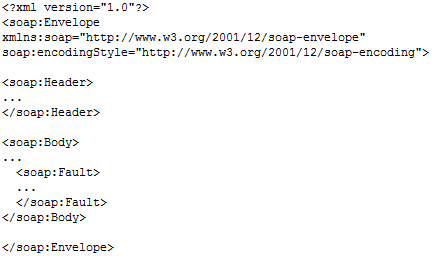 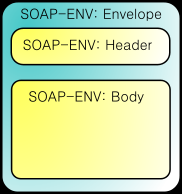 15
Η δομή ενός SOAP Message 1/2
16
Η δομή ενός SOAP Message 2/2
SOAP Messages περιέχονται μέσα στα soap:Envelope elements.
Το Envelope ΜΠΟΡΕΙ να έχει: 
soap:Header.
Το Envelope ΠΡΕΠΕΙ να έχει: 
soap:Body.
To Envelope ΠΡΕΠΕΙ να είναι το root element!
Στο Envelope ορίζουμε πάντα το namespace soap με τιμή το URI: 
http://www.w3.org/2001/12/soap-envelope
Πχ <soap:Envelope xmlns:soap="http://www.w3.org/2001/12/soap-envelope>
17
Το SOAP Encoding
Με το SOAP Encoding μπορούμε να ορίζουμε τύπους δεδομένων στο SOAP μήνυμα. 
Το SOAP Encoding δηλώνεται στο Envelope με το encodingStyle και είναι προαιρετικό.
<soap:Envelope xmlns:soap="http://www.w3.org/2001/12/soap-envelope" soap:encodingStyle="http://www.w3.org/2001/12/soap-encoding">
18
Το SOAP Header
Το Header (προαιρετικό) μπορεί να περιλαμβάνει πληροφορίες για τη συγκεκριμένη εφαρμογή που αφορά το μήνυμα (πληρωμή, πιστοποίηση κτλ).
Το Header (όπως και το Body) element πρέπει να είναι firstlevel elements κάτω από το Envelope. 
<soap:Header>
	<myns:Date>Wed, 7 July 2002</myns: Date>
	<myns:From>dora@telecom.ntua.gr
	</myns:From> …
</soap:Header>
19
Η δομή των SOAP Faults
Το “soap:Fault” element χρησιμοποιείται για να δηλώσει κάποιο λάθος. 
Περιλαμβάνεται στο element Body και μπορεί να εμφανίζεται μόνο μια φορά στο ίδιο μήνυμα.
Τα sub-elements του είναι:
faultcode: ο κωδικός του λάθους
faultstring: η περιγραφή του λάθους
faultactor: ο actor που δημιούργησε το fault
detail: περισσότερες πληροφορίες
20
SOAP Request
Πως μοιάζει ένα SOAP request?
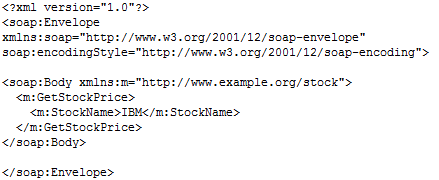 21
SOAP Response
Πως μοιάζει ένα SOAP response?
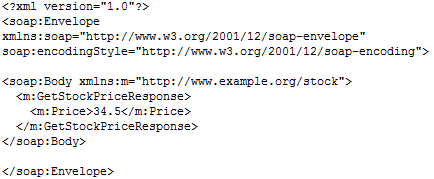 22
Ολοκληρωμένο SOAP Request Message πάνω από HTTP 1/2
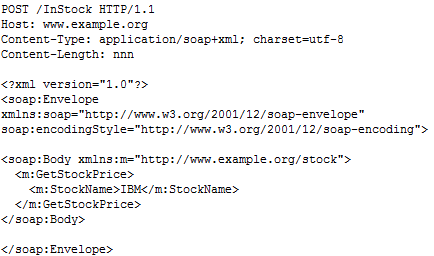 23
Ολοκληρωμένο SOAP Response Message πάνω από HTTP 2/2
24
Πλεονεκτήματα
Λειτουργεί πάνω από HTTP (το οποίο είναι ένα καθιερωμένο πρωτόκολλο)
Ασφαλές (κάνοντας χρήση HTTPS)
Open standard (βασισμένο στο XML και W3C Group)
Επεκτασιμότητα
Διαθέσιμο σε διάφορες γλώσσες και υλοποιήσεις
25
Μειονεκτήματα
Αργή επικοινωνία
Ειδικά σε μικρά μηνύματα το overhead είναι πολύ μεγάλο.
Βαριά επεξεργασία
26
Οι SOAP πλατφόρμες
Apache Axis
Από τα πιο διαδεδομένα σήμερα.
.NET
Τα Components είναι προσβάσιμα δικτυακά
……

Υπάρχει υλοποιημένο στις περισσότερες γλώσσες προγραμματισμού. 
Οι περισσότερες εμπορικές πλατφόρμες το υποστηρίζουν, πχ:
Oracle
BEA WebLogic
IBM Websphere
27
AXIS και SOAP
O Apache AXIS είναι η πιο διαδεδομένη υλοποίηση του SOAP. 
Υπάρχει σε Java και C++.
Είναι open source.
Υποστηρίζει
UDDI
WSDL
SOAP Message Monitoring
28
SOAP web service σε netbeans 1/2
import javax.jws.WebService;
import javax.jws.WebMethod;
import javax.jws.WebParam;
@WebService (serviceName = "NameService")
public class NameService
{
    @WebMethod (operationName = "hello")
    public String hello (@WebParam (name = "name") String txt)
    {
        return "Hello " + txt + " !";
    }
}
29
SOAP web service σε netbeans 2/2
@WebService (serviceName = "Praxis")
public class Praxis
{
    @WebMethod (operationName = "Add")
    public int Add 
     (@WebParam (name = "Num1") int Num1, @WebParam (name = "Num2") int Num2)
    {
        int Res = Num1 + Num2;
        return Res;
    }
    @WebMethod (operationName = "Sub")
    public int Sub 
     (@WebParam (name = "First") int Num1, @WebParam (name = "Second") int Num2)
    {
        int Res = Num1 - Num2;
        return Res;
    }
}
30
SOAP web service client
import org.gmele.teiath.dikt.Praxis;
import org.gmele.teiath.dikt.Praxis_Service;

public class MainP
{
    
    public static void main (String[] args)
    {
        Praxis_Service PS = new Praxis_Service ();
        Praxis Port = PS.getPraxisPort ();
        int Res1 = Port.add (10, 20);
        System.out.println (Res1);
        int Res2 = Port.sub (100, 200);
        System.out.println (Res2);
    }
    
}
31
Θέματα σχετικά με τα web services
Μπορώ να επιτρέψω μόνο σε εξουσιοδοτημένους χρήστες να έχουν πρόσβαση σε services?
i.e. Υπάρχει η έννοια του session?
32
Τέλος Ενότητας
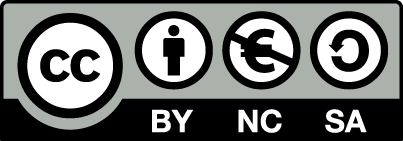 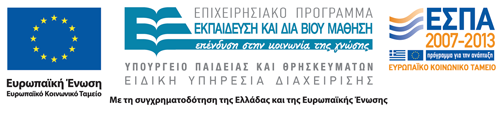 Σημειώματα
Σημείωμα Αναφοράς
Copyright Τεχνολογικό Εκπαιδευτικό Ίδρυμα Αθήνας, Ιωάννης Βογιατζής 2015. Ιωάννης Βογιατζής. «Δικτυακός Προγραμματισμός (Θ). Ενότητα 8: Webservices-SOAP». Έκδοση: 1.0. Αθήνα 2014. Διαθέσιμο από τη δικτυακή διεύθυνση: ocp.teiath.gr.
Σημείωμα Αδειοδότησης
Το παρόν υλικό διατίθεται με τους όρους της άδειας χρήσης Creative Commons Αναφορά, Μη Εμπορική Χρήση Παρόμοια Διανομή 4.0 [1] ή μεταγενέστερη, Διεθνής Έκδοση.   Εξαιρούνται τα αυτοτελή έργα τρίτων π.χ. φωτογραφίες, διαγράμματα κ.λ.π., τα οποία εμπεριέχονται σε αυτό. Οι όροι χρήσης των έργων τρίτων επεξηγούνται στη διαφάνεια  «Επεξήγηση όρων χρήσης έργων τρίτων». 
Τα έργα για τα οποία έχει ζητηθεί άδεια  αναφέρονται στο «Σημείωμα  Χρήσης Έργων Τρίτων».
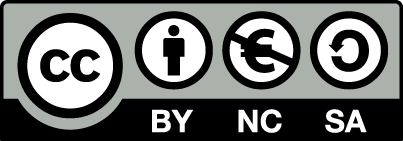 [1] http://creativecommons.org/licenses/by-nc-sa/4.0/ 
Ως Μη Εμπορική ορίζεται η χρήση:
που δεν περιλαμβάνει άμεσο ή έμμεσο οικονομικό όφελος από την χρήση του έργου, για το διανομέα του έργου και αδειοδόχο
που δεν περιλαμβάνει οικονομική συναλλαγή ως προϋπόθεση για τη χρήση ή πρόσβαση στο έργο
που δεν προσπορίζει στο διανομέα του έργου και αδειοδόχο έμμεσο οικονομικό όφελος (π.χ. διαφημίσεις) από την προβολή του έργου σε διαδικτυακό τόπο
Ο δικαιούχος μπορεί να παρέχει στον αδειοδόχο ξεχωριστή άδεια να χρησιμοποιεί το έργο για εμπορική χρήση, εφόσον αυτό του ζητηθεί.
Επεξήγηση όρων χρήσης έργων τρίτων
Δεν επιτρέπεται η επαναχρησιμοποίηση του έργου, παρά μόνο εάν ζητηθεί εκ νέου άδεια από το δημιουργό.
©
διαθέσιμο με άδεια CC-BY
Επιτρέπεται η επαναχρησιμοποίηση του έργου και η δημιουργία παραγώγων αυτού με απλή αναφορά του δημιουργού.
διαθέσιμο με άδεια CC-BY-SA
Επιτρέπεται η επαναχρησιμοποίηση του έργου με αναφορά του δημιουργού, και διάθεση του έργου ή του παράγωγου αυτού με την ίδια άδεια.
διαθέσιμο με άδεια CC-BY-ND
Επιτρέπεται η επαναχρησιμοποίηση του έργου με αναφορά του δημιουργού. 
Δεν επιτρέπεται η δημιουργία παραγώγων του έργου.
διαθέσιμο με άδεια CC-BY-NC
Επιτρέπεται η επαναχρησιμοποίηση του έργου με αναφορά του δημιουργού. 
Δεν επιτρέπεται η εμπορική χρήση του έργου.
Επιτρέπεται η επαναχρησιμοποίηση του έργου με αναφορά του δημιουργού
και διάθεση του έργου ή του παράγωγου αυτού με την ίδια άδεια.
Δεν επιτρέπεται η εμπορική χρήση του έργου.
διαθέσιμο με άδεια CC-BY-NC-SA
διαθέσιμο με άδεια CC-BY-NC-ND
Επιτρέπεται η επαναχρησιμοποίηση του έργου με αναφορά του δημιουργού.
Δεν επιτρέπεται η εμπορική χρήση του έργου και η δημιουργία παραγώγων του.
διαθέσιμο με άδεια 
CC0 Public Domain
Επιτρέπεται η επαναχρησιμοποίηση του έργου, η δημιουργία παραγώγων αυτού και η εμπορική του χρήση, χωρίς αναφορά του δημιουργού.
Επιτρέπεται η επαναχρησιμοποίηση του έργου, η δημιουργία παραγώγων αυτού και η εμπορική του χρήση, χωρίς αναφορά του δημιουργού.
διαθέσιμο ως κοινό κτήμα
χωρίς σήμανση
Συνήθως δεν επιτρέπεται η επαναχρησιμοποίηση του έργου.
37
Διατήρηση Σημειωμάτων
Οποιαδήποτε αναπαραγωγή ή διασκευή του υλικού θα πρέπει να συμπεριλαμβάνει:
το Σημείωμα Αναφοράς
το Σημείωμα Αδειοδότησης
τη δήλωση Διατήρησης Σημειωμάτων
το Σημείωμα Χρήσης Έργων Τρίτων (εφόσον υπάρχει)
μαζί με τους συνοδευόμενους υπερσυνδέσμους.
Χρηματοδότηση
Το παρόν εκπαιδευτικό υλικό έχει αναπτυχθεί στo πλαίσιo του εκπαιδευτικού έργου του διδάσκοντα.
Το έργο «Ανοικτά Ακαδημαϊκά Μαθήματα στο ΤΕΙ Αθήνας» έχει χρηματοδοτήσει μόνο την αναδιαμόρφωση του εκπαιδευτικού υλικού. 
Το έργο υλοποιείται στο πλαίσιο του Επιχειρησιακού Προγράμματος «Εκπαίδευση και Δια Βίου Μάθηση» και συγχρηματοδοτείται από την Ευρωπαϊκή Ένωση (Ευρωπαϊκό Κοινωνικό Ταμείο) και από εθνικούς πόρους.
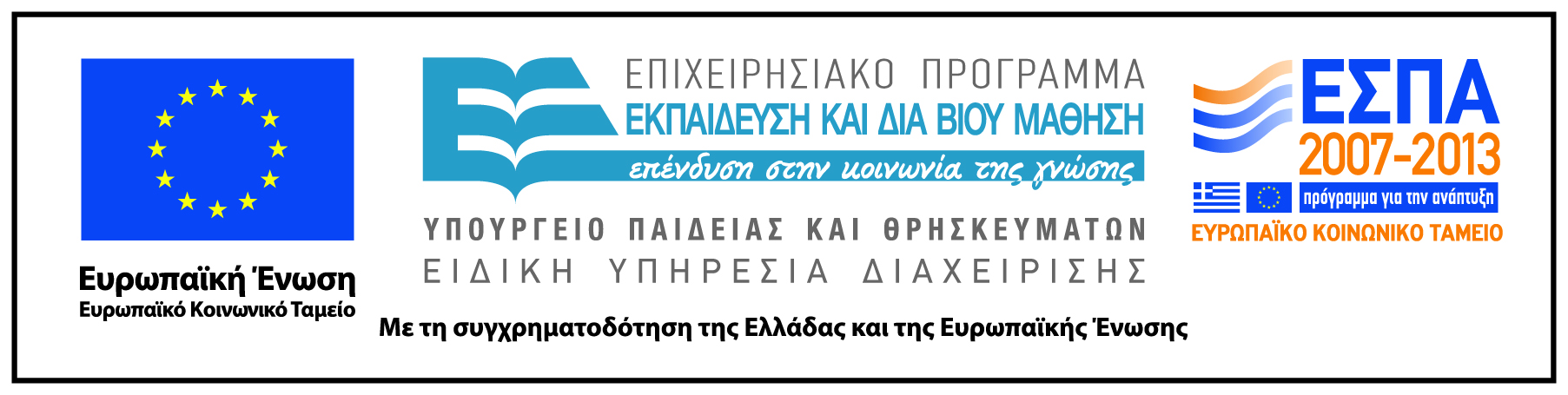